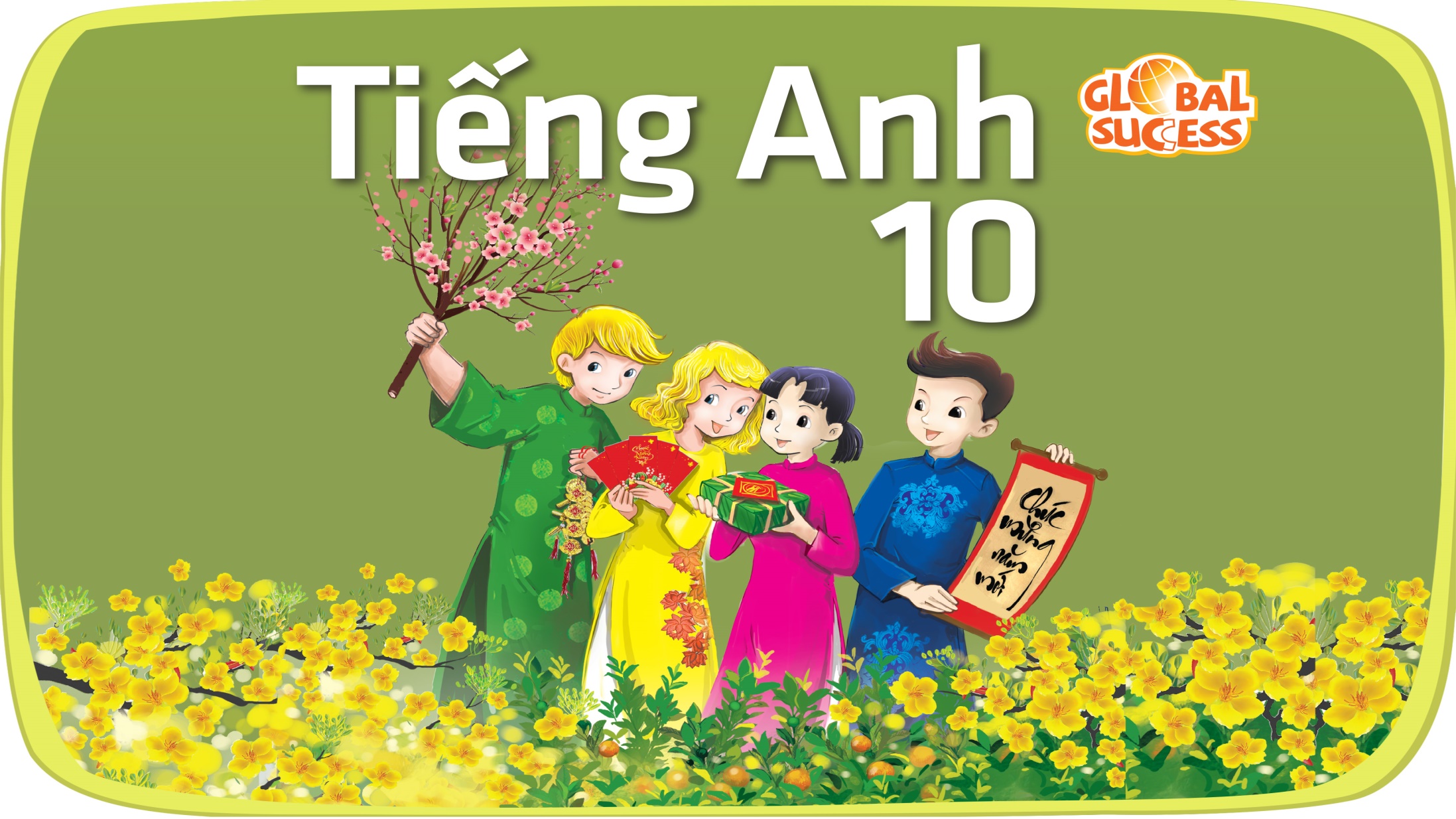 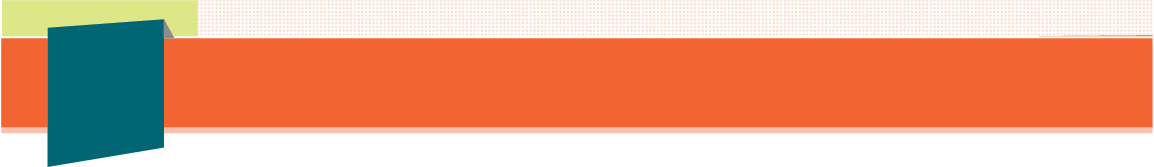 1
Unit
10
FAMILY LIFE
Unit
ECOTOURISM
LESSON 3
READING
Ecotour brochures
Unit
1
1
FAMILY LIFE
Family Life
Unit
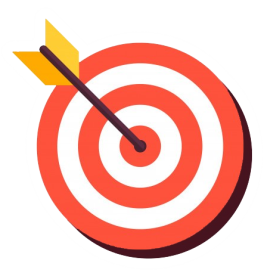 OBJECTIVES
Develop reading skills for specific information in a brochure about ecotours.
READING
LESSON 3
WARM-UP
Name the tours
PRE-READING
Task 1: Answer these questions.
Task 2: Solve the crossword.
Task 3: Which tour does each statement below talk about?
WHILE-READING
Task 4: Think of new ideas for making one of the tours better for the environment.
POST-READING
Wrap-up
Homework
CONSOLIDATION
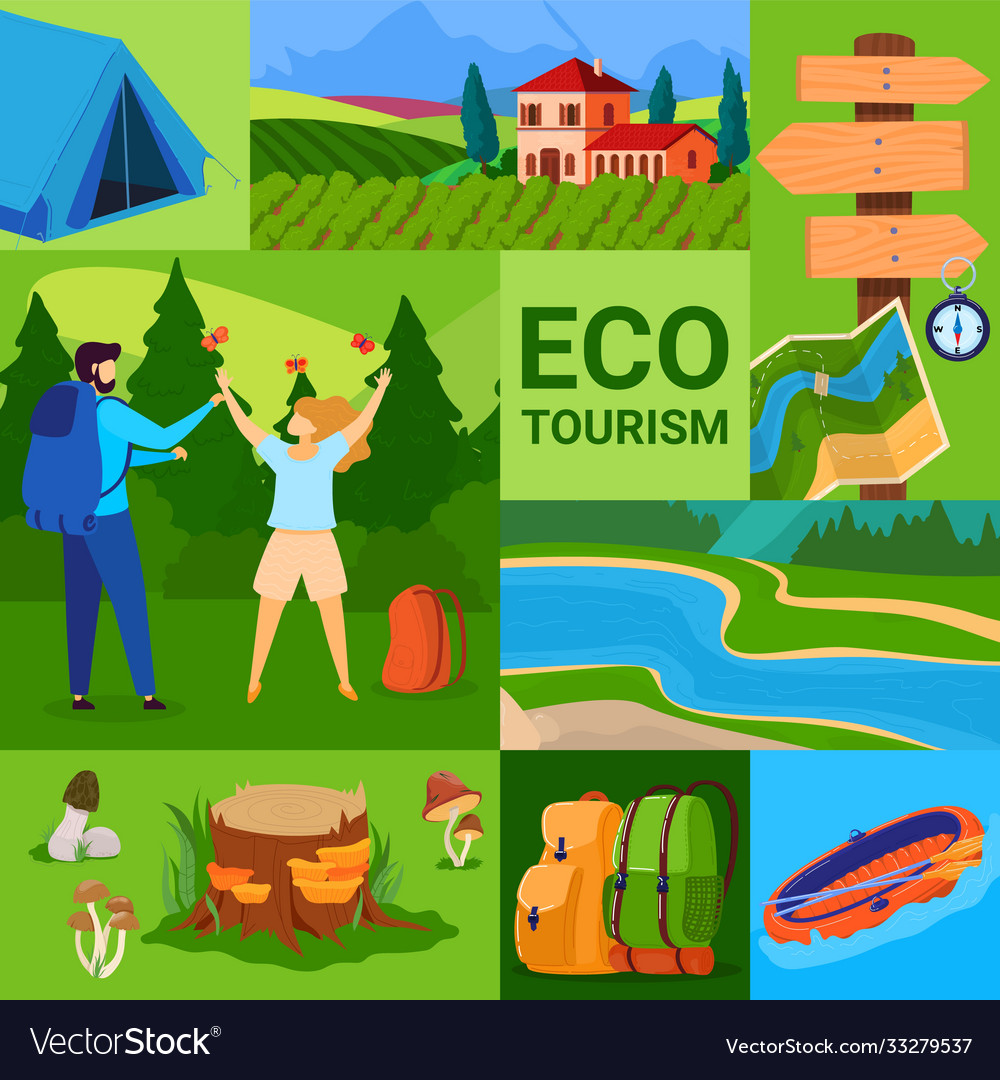 NAME THE TOURS
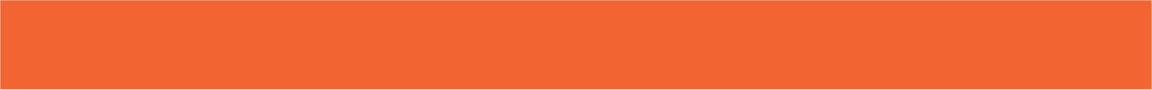 WARM-UP
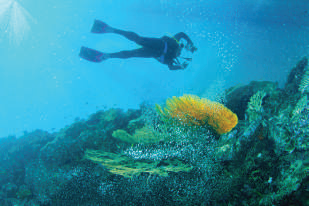 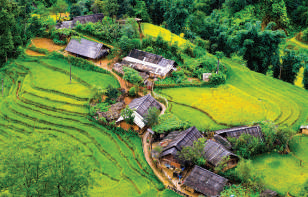 Reef Tour
Trekking Tour
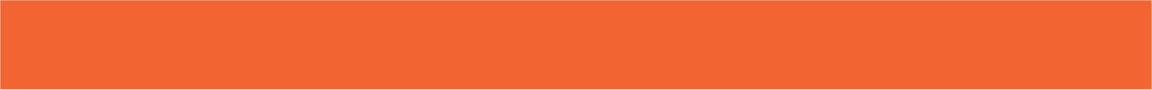 WARM-UP
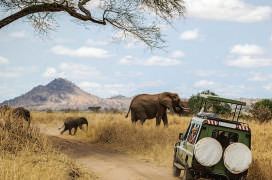 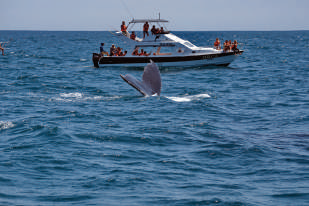 National Park Tour
Whale-watching Tour
READING
LESSON 3
WARM-UP
Name the tours
Task 1: Answer these questions.
PRE-READING
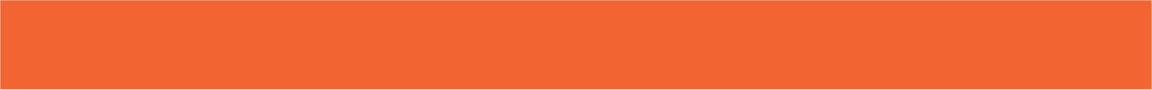 PRE-READING
1
Work in pairs. Answer these questions.
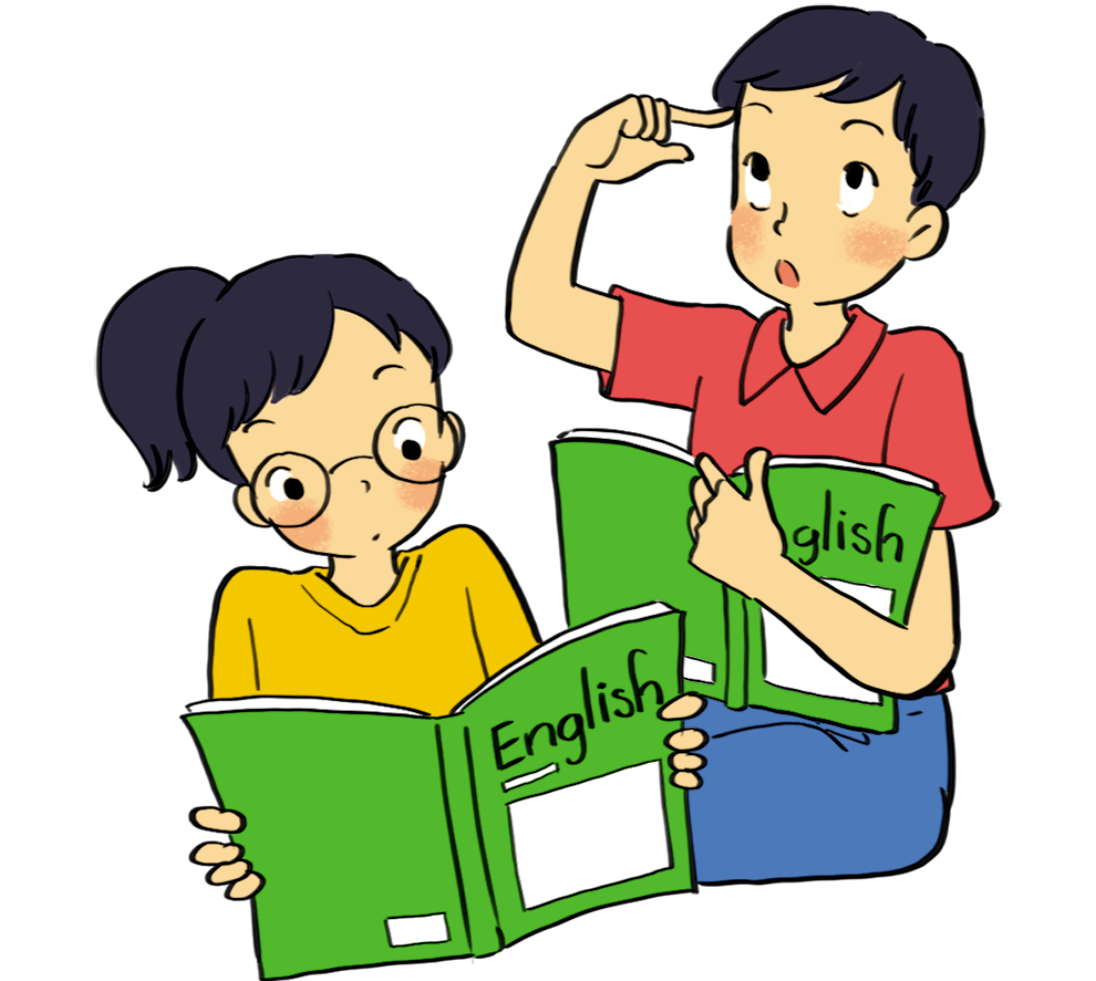 1. Have you ever been on an ecotour?2. Look at the photos in task 2. What do you think tourists do on these tours?
READING
LESSON 3
WARM-UP
Name the tours
PRE-READING
Task 1: Answer these questions.
Task 2: Solve the crossword.
Task 3: Which tour does each statement below talk about?
WHILE-READING
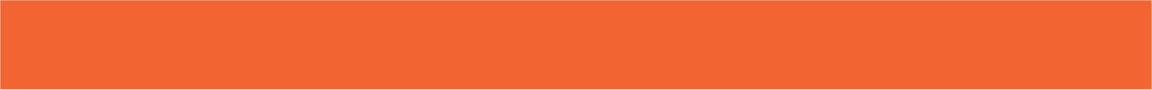 WHILE-READING
2
Read the brochures below. Then work in pairs to solve the crossword using words from the brochures.
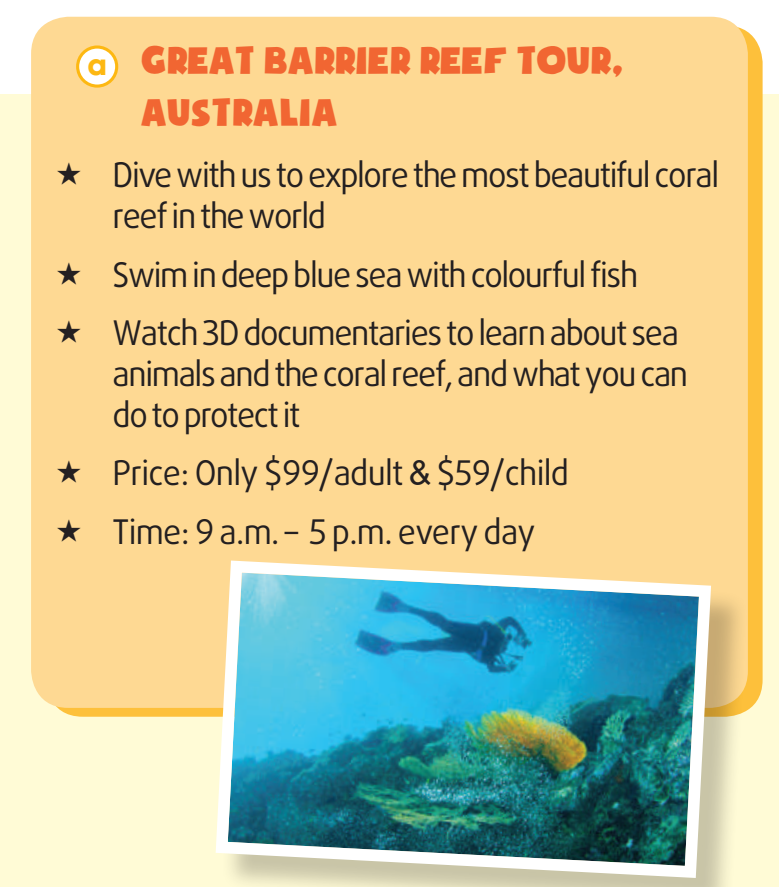 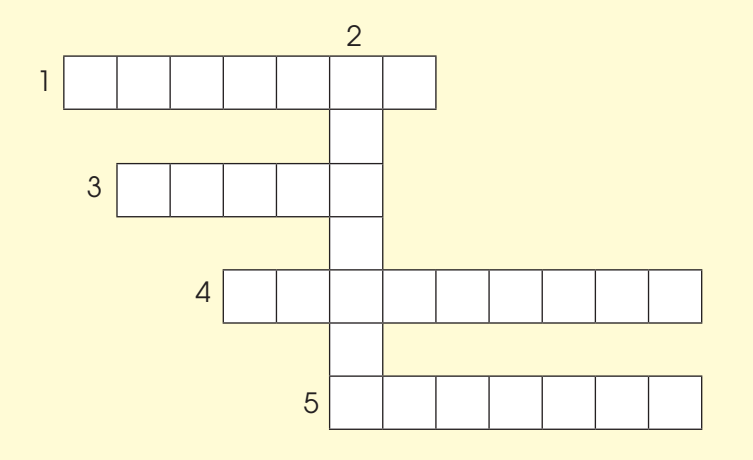 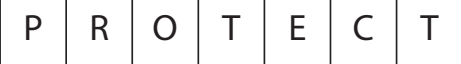 ACROSS 1. (v) to keep something safe from damage or harm
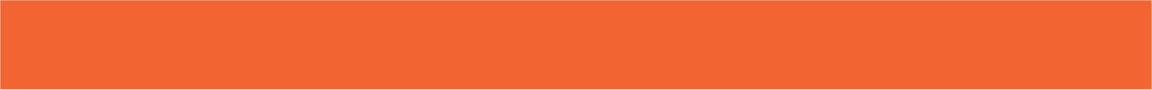 WHILE-READING
2
Read the brochures below. Then work in pairs to solve the crossword using words from the brochures.
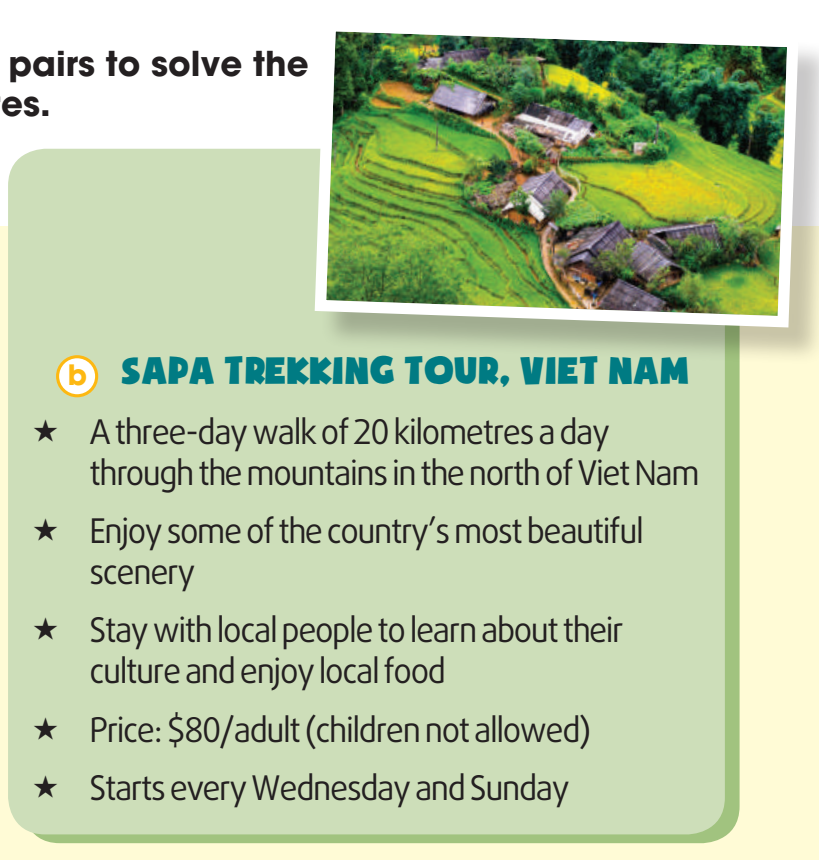 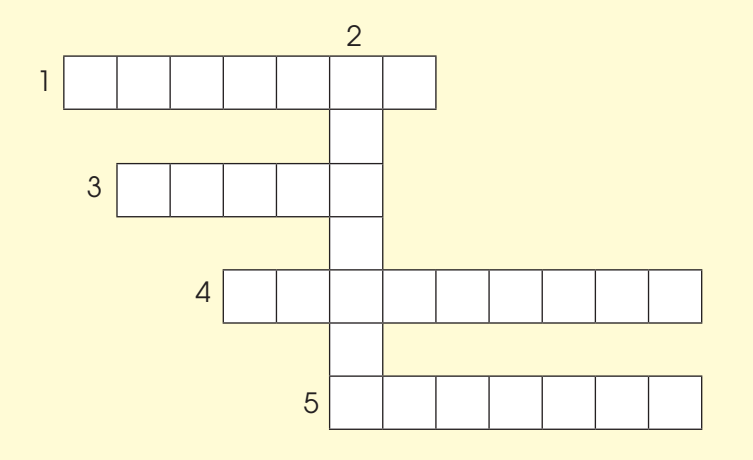 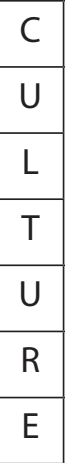 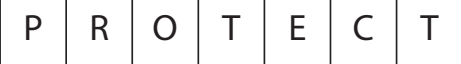 DOWN 2. (n) the way of life of a group of people or countries
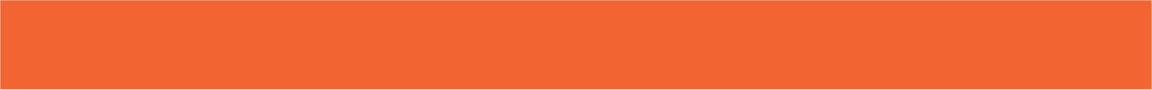 WHILE-READING
2
Read the brochures below. Then work in pairs to solve the crossword using words from the brochures.
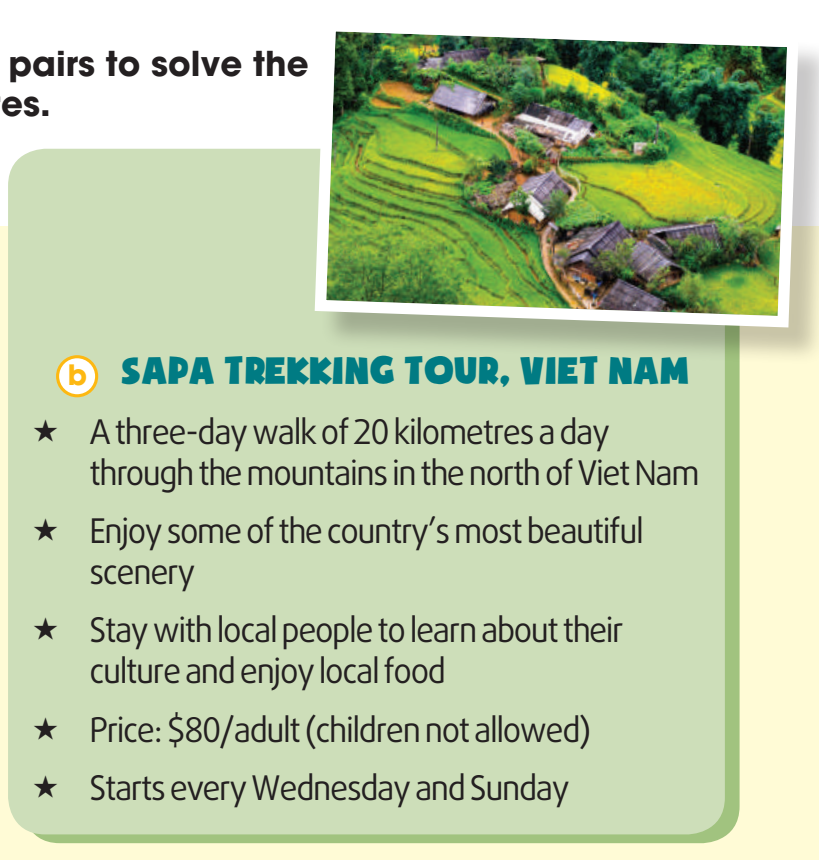 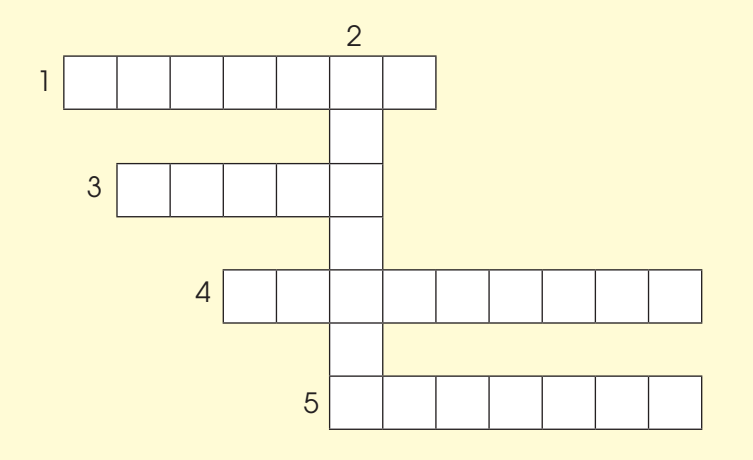 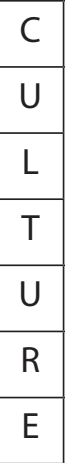 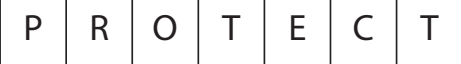 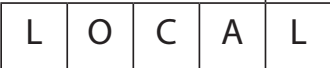 ACROSS 3. (adj) connected with the place you are living
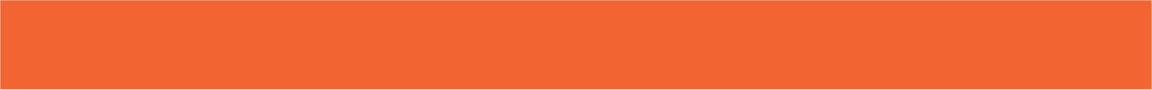 WHILE-READING
2
Read the brochures below. Then work in pairs to solve the crossword using words from the brochures.
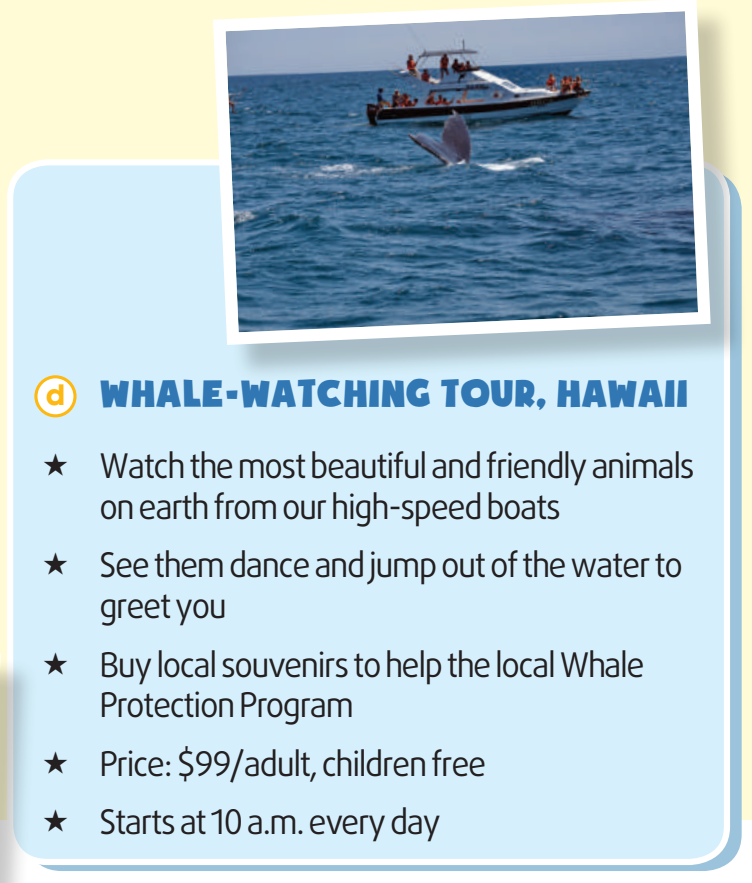 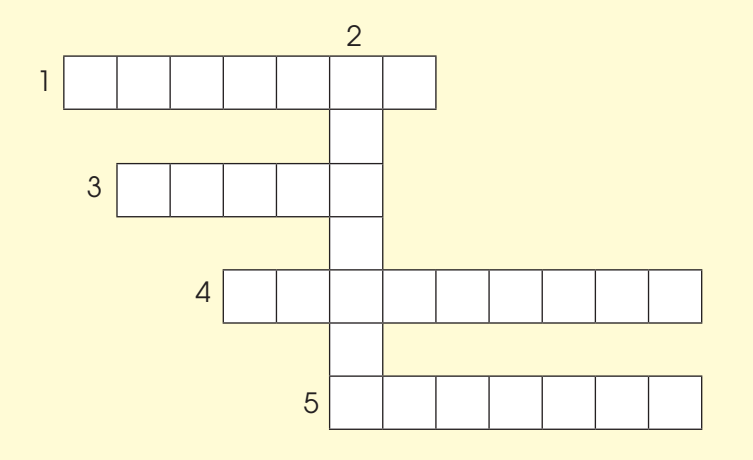 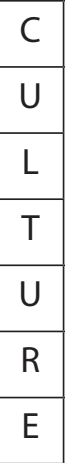 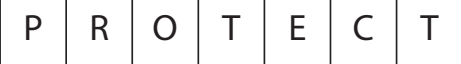 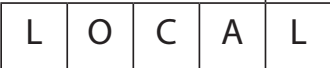 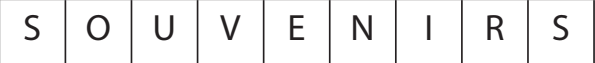 ACROSS 4. (n) things you buy or keep to remind yourself of a place or holiday
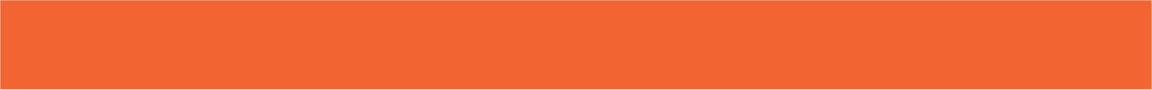 WHILE-READING
2
Read the brochures below. Then work in pairs to solve the crossword using words from the brochures.
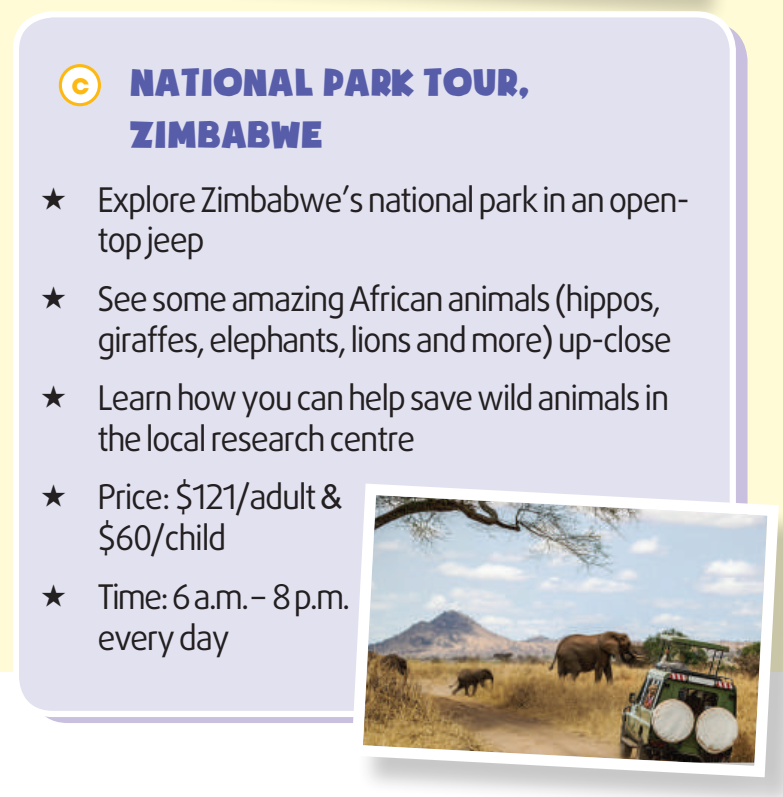 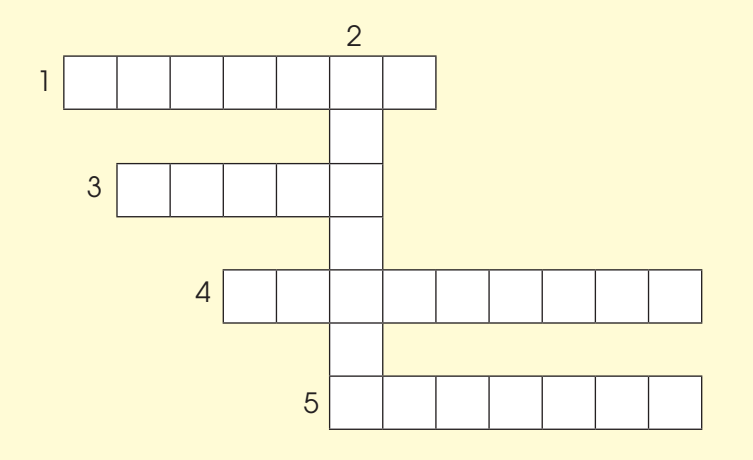 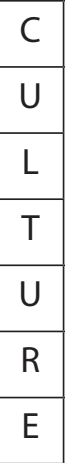 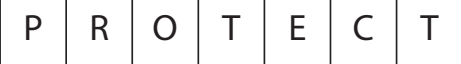 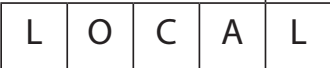 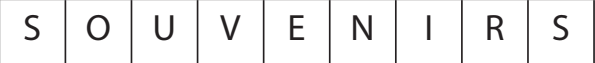 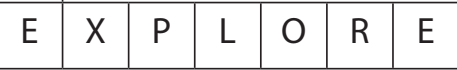 ACROSS 5. (v) to find more about a place (Brochures a and c)
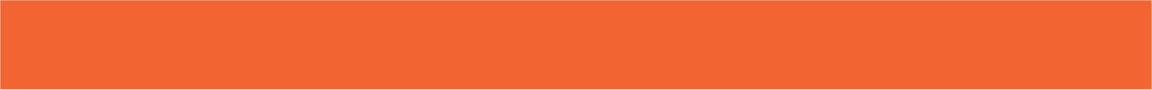 WHILE-READING
3
Which tour does each statement below talk about? Write a, b, c or d.
1. You can buy arts and crafts to help protect the environment. 	_________2. You can learn how to help protect wildlife. 			_________3. This tour is not suitable for families with children. 		_________4. This tour offers educational videos about the environment. 	_________
d
c
b
a
READING
LESSON 3
WARM-UP
Name the tours
PRE-READING
Task 1: Answer these questions.
Task 2: Solve the crossword.
Task 3: Which tour does each statement below talk about?
WHILE-READING
Task 4: Think of new ideas for making one of the tours better for the environment.
POST-READING
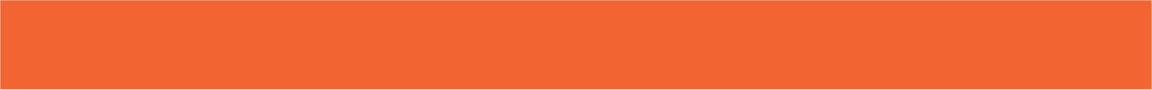 POST-READING
4
Work in groups. Think of new ideas for making one of the tours better for the environment.
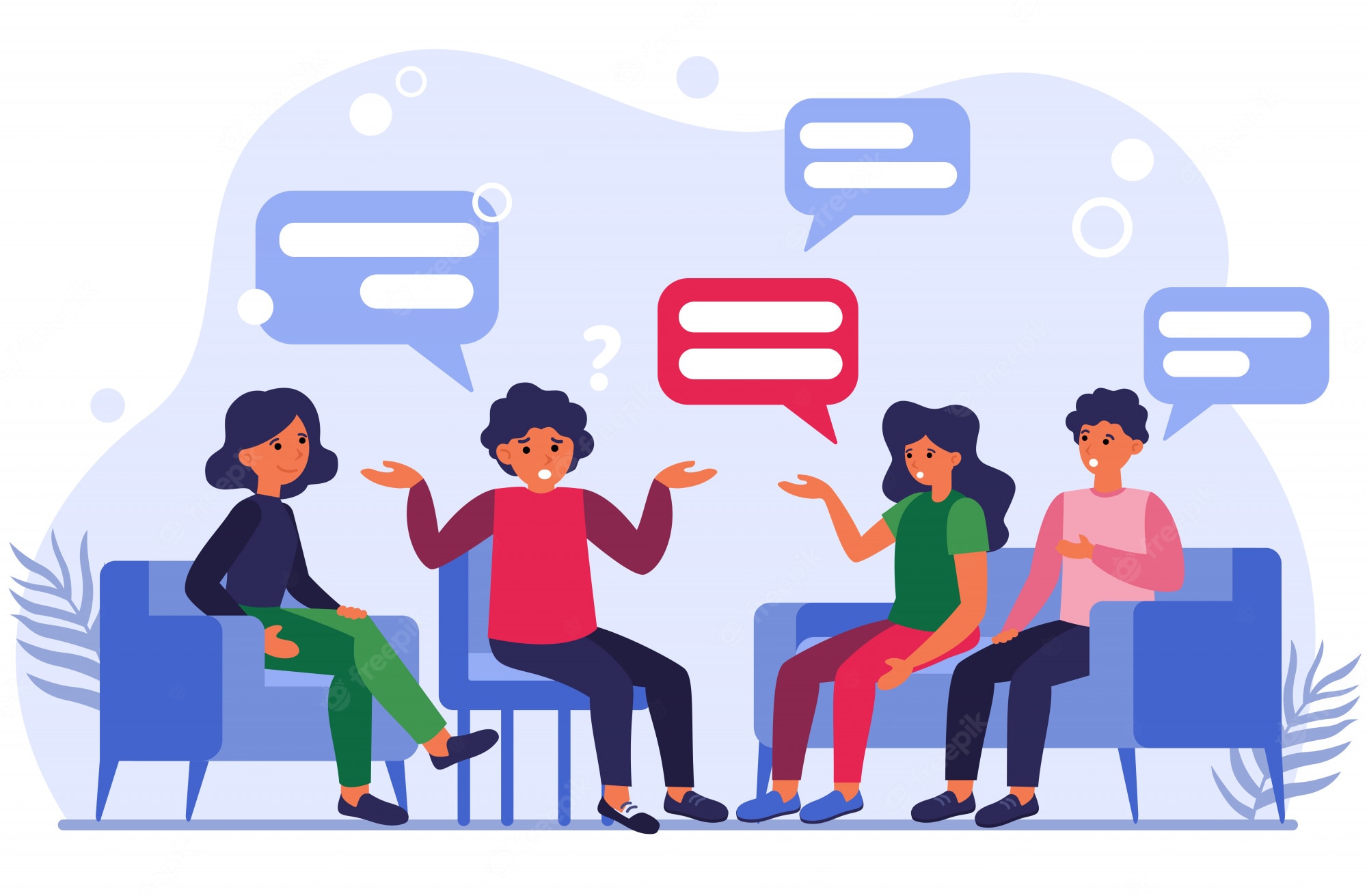 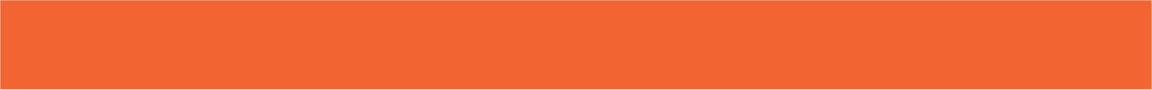 POST-READING
4
Work in groups. Think of new ideas for making one of the tours better for the environment.
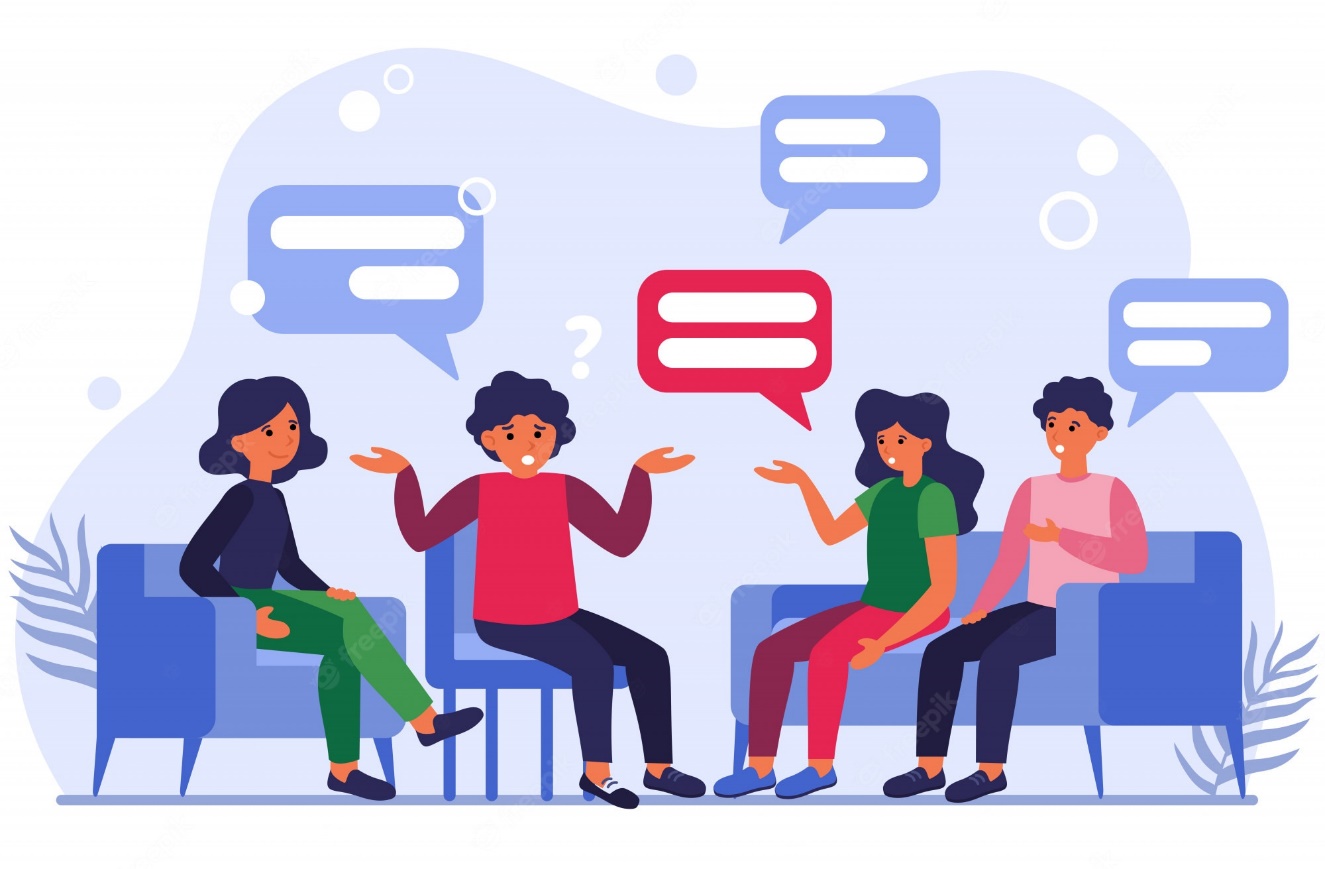 Suggested answer:
A. If they ban swimming with fish, the Great Barrier Reef will be better protected. Tourists should not be allowed to dive very close to the coral reefs.
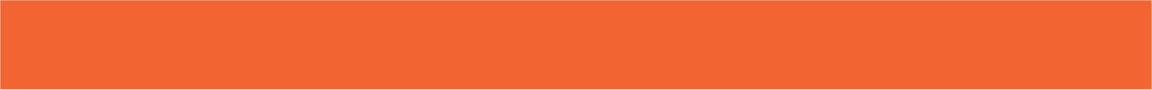 POST-READING
4
Work in groups. Think of new ideas for making one of the tours better for the environment.
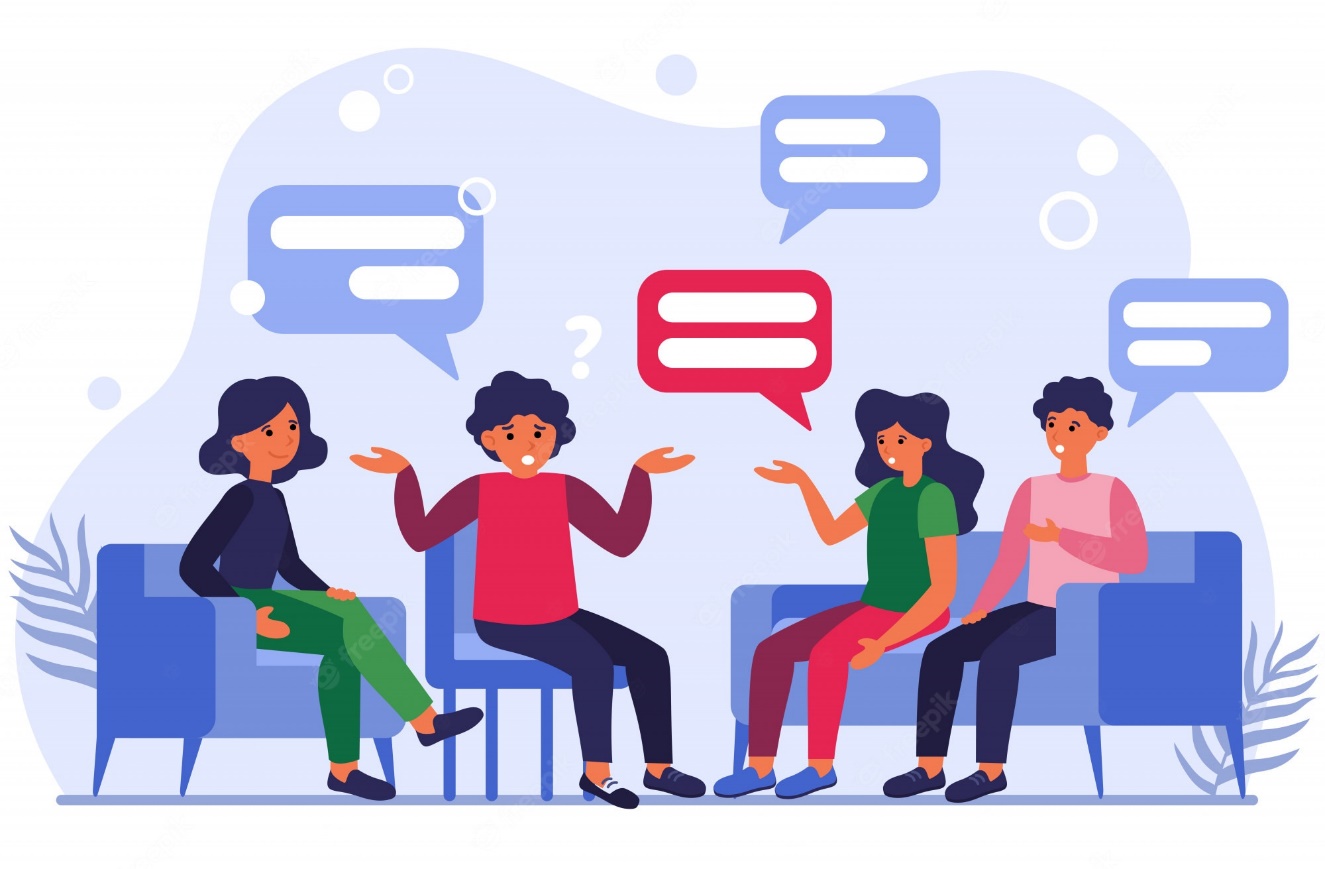 Suggested answer:
B. Tourists should always follow the walking paths and trails on the Sa Pa Trekking Tour. The local people with whom the tourists stay should only use local ingredients. If they only use local ingredients, their carbon footprint will be lower.
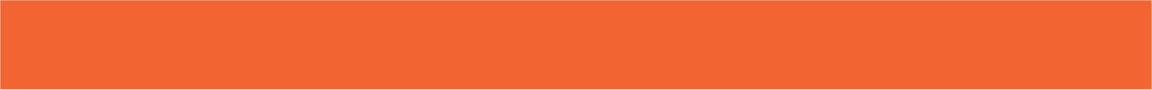 POST-READING
4
Work in groups. Think of new ideas for making one of the tours better for the environment.
Suggested answer:
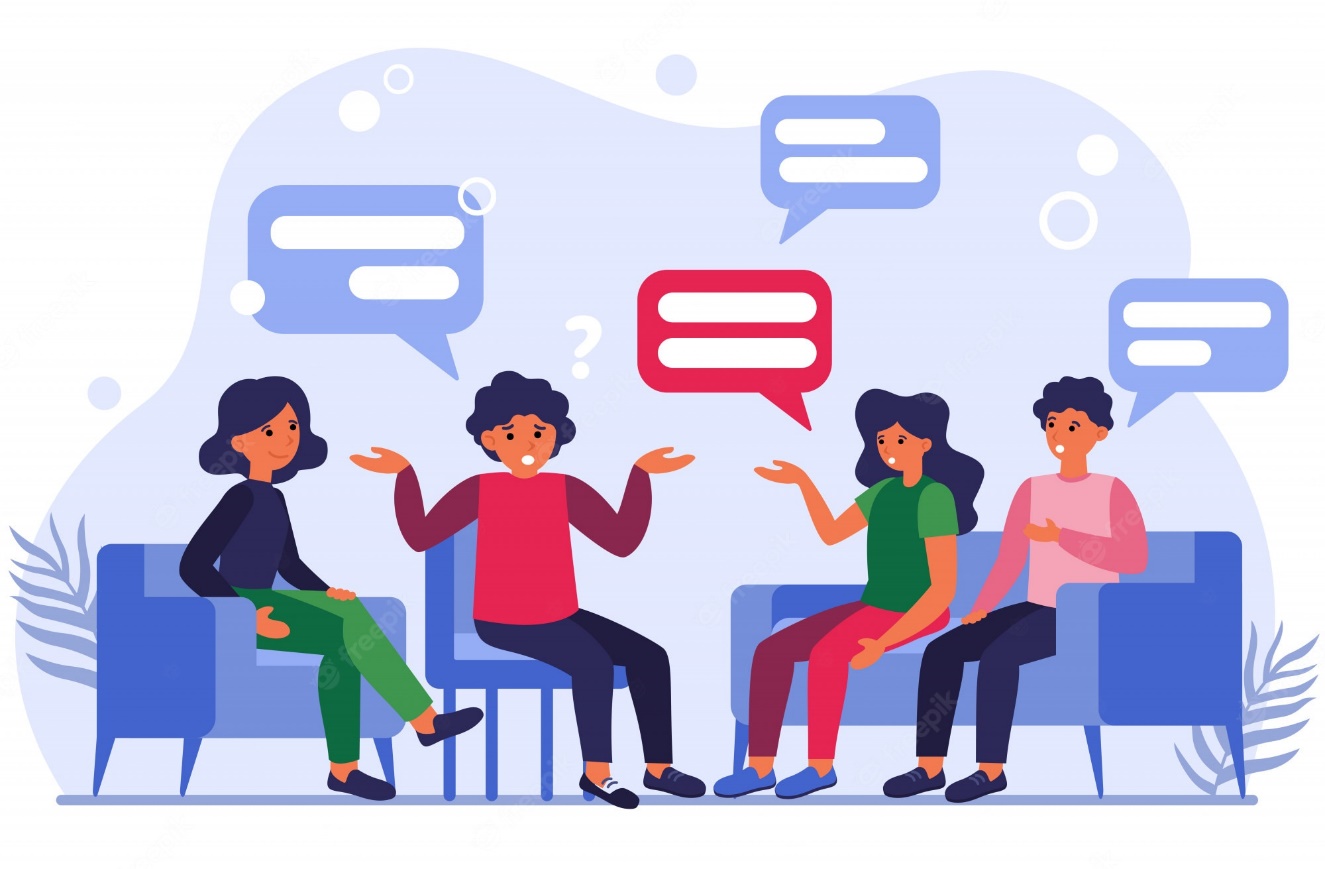 D. The boats on the Whale-watching Tour should not get too close to the whales or make too much noise. If the boats are environmentally friendly, they will not harm the whales or their habitats. This is because environmentally-friendly boats use less fuel and oil, make small waves and are quiet.
READING
LESSON 3
WARM-UP
Name the tours
PRE-READING
Task 1: Answer these questions.
Task 2: Solve the crossword.
Task 3: Which tour does each statement below talk about?
WHILE-READING
Task 4: Think of new ideas for making one of the tours better for the environment.
POST-READING
Wrap-up
Homework
CONSOLIDATION
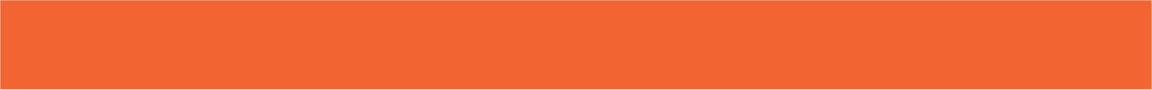 CONSOLIDATION
1
Wrap-up
Develop reading skills for specific information in a brochure about ecotours.
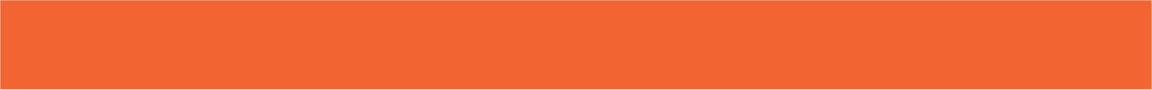 CONSOLIDATION
2
Homework
Prepare for the next lesson: Unit 10 – Speaking 
2.Do exercises in the workbook
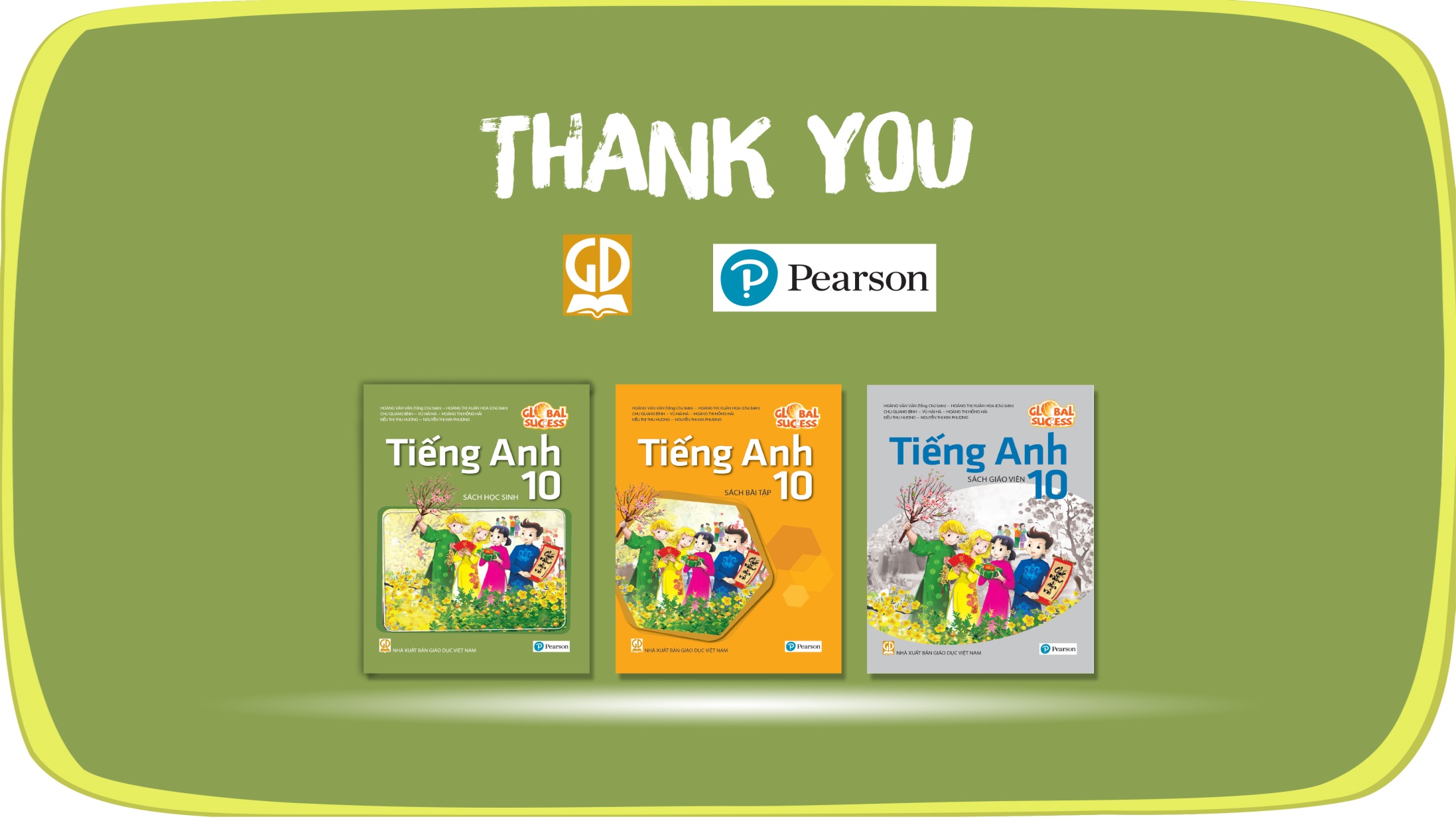 Website: sachmem.vn
Fanpage: facebook.com/sachmem.vn/